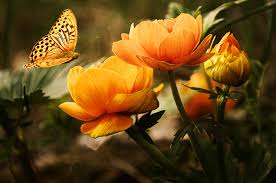 Welcome to Maltimedia ClassRoom
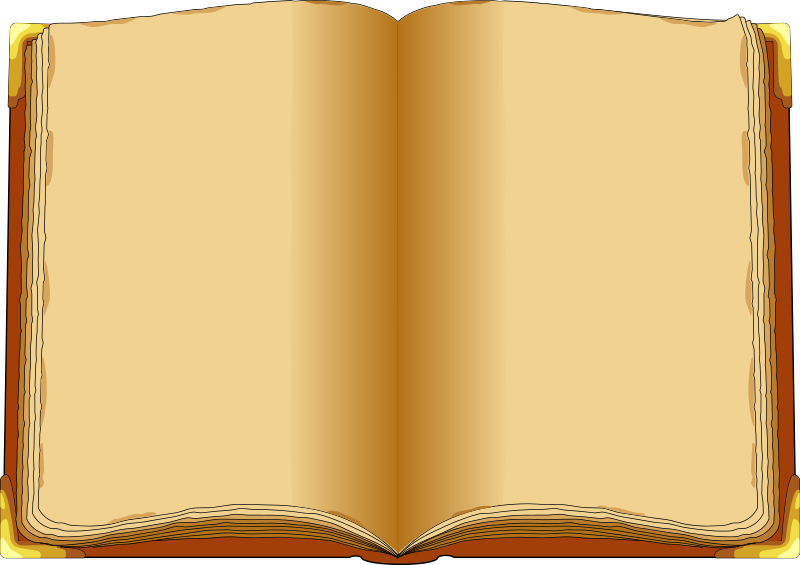 সুস্‌মিতা রায়
প্রভাষক
তথ্য ওযোগাযোগ প্রযুক্তি 
চিরিরবন্দর সরকারি  কলেজ
চিরিরবন্দর, দিনাজপুর।
susmita_cdc@yahoo.com
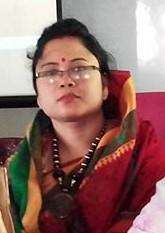 পাঠ পরিচিতি 
শ্রেনীঃ একাদশ
বিষয়ঃ তথ্য ও যোগাযোগ প্রযুক্তি
অধ্যায়ঃ2য়
সময়ঃ 45 মিনিট
এসো ছবিগুলো দেখি
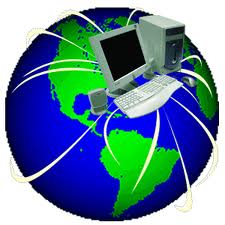 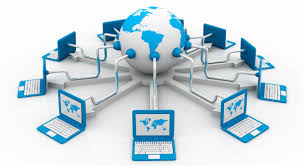 World Wide Web
বিশ্বব্যাপী ছড়িয়ে থাকা অসংখ্য কম্পিউটারের মধ্যে আন্তঃসম্পর্ক অর্থাৎ
বিশ্বব্যাপী ছড়িয়ে থাকা অসংখ্য কম্পিউটার পরস্পরের মধ্যে সংযুক্ত আছে।
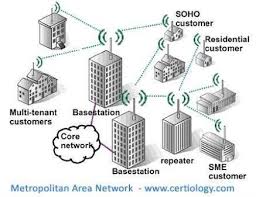 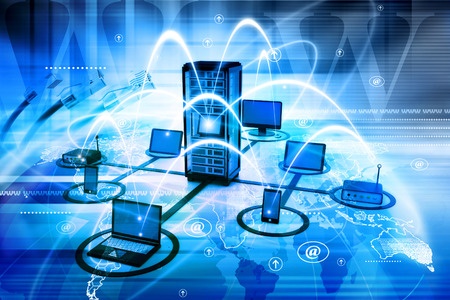 নেটওয়ার্কিং এর ফলে কম্পিউটারগুলো একে অপরের সাথে দক্ষতা ও দ্রুততার সাথে ডেটা বিনিময় তথা রিসোর্স শেয়ার করছে।
কম্পিউটার নেটওয়ার্ক
শিখন ফল
এই পাঠ শেষে শিক্ষার্থীরা……
১। কম্পিউটার নেটওয়ার্ক কি তা বলতে পারবে;
২। কম্পিউটার নেটওয়ার্ক উপাদানগুলোর নাম বলতে পারবে;
৩। ভৌগলিক অনুসারে কম্পিউটার নেটওয়ার্কের শ্রেণিবিভাগ ব্যাখ্যা করতে পারবে
কম্পিউটার নেটওয়ার্ক
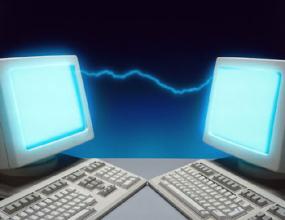 দুই বা ততোধিক কম্পিউটারকে যখন একটি ডেটা কমিউনিকেশন 
ব্যবস্থার আওতায় নিয়ে আসা হয়, তখন ঐ যোগাযোগ ব্যবস্থাকে
কম্পিউটার নেটওয়ার্ক বলে বা একাধিক কম্পিউটার কোন
 যোগাযোগ ব্যবস্থা দ্বারা একসঙ্গে যুক্ত থাকা।
নিচের বিষয়গুলো মনোযোগ 
সহকারে লক্ষ্য কর
কম্পিউটার নেটওয়ার্কের উপাদান সমূহ
কম্পিউটার
স্যাটেলাইট
ইন্টারফেইসকার্ড
ক্যাবল
কানেক্টর
সুইচ
মডেম
ভৌগলিক অনুসারে বিভিন্ন প্রকার  কম্পিউটার নেটওয়ার্ক
একক কাজ
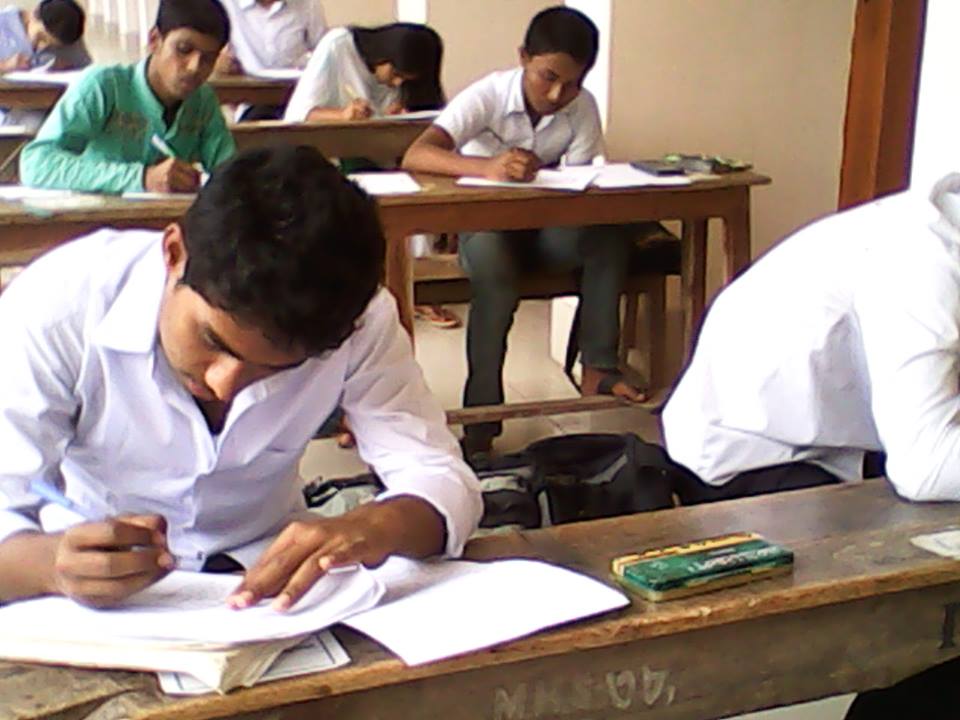 ভৌগলিক অনুসারে কম্পিউটার 
নেটওয়ার্ক কয় প্রকার ও কী কী?
12
[Speaker Notes: এখানে অন্য কোনো কাজ দিতে পারেন। তবে সকলের অংশগ্রহণ করাবেন।]
পার্সোনাল এরিয়া নেটওয়ার্ক (PAN)
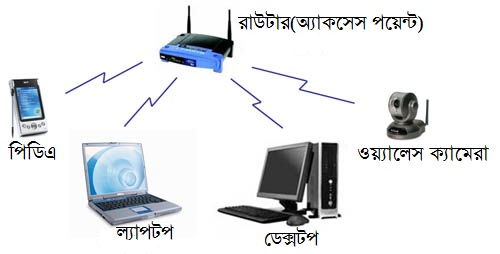 পার্সোনাল এরিয়া নেটওয়ার্ক বা প্যান হচ্ছে এমন একটি কম্পিউটার নেটওয়ার্ক যেটি পার্সোনাল 
কম্পিউটার ডিভাইস সমুহের মধ্যে যোগাযোগের 
জন্য ব্যবহৃত হয়। এর ব্যাপ্তি ১০ মিটারের মধ্যে সীমাবদ্ধ থাকে। ।
লোকাল এরিয়া নেটওয়ার্ক (LAN)
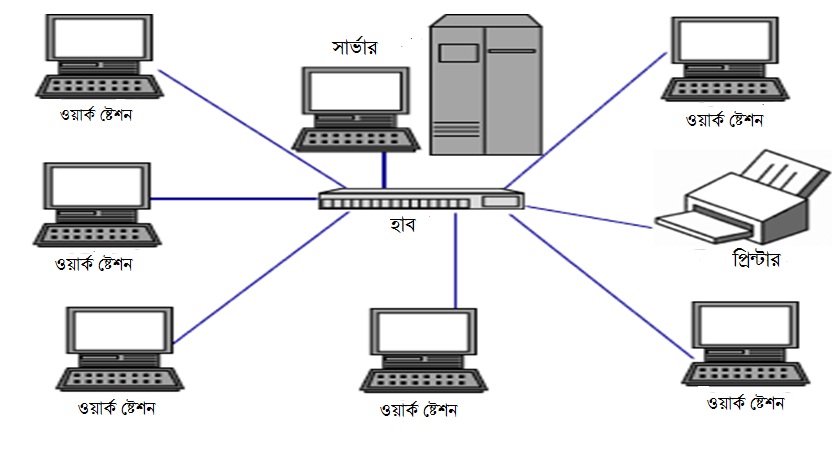 একটি নির্দিষ্ট ভবন বা ক্যাম্পাসের একটি ভবনের একই
তলায় অবস্থিত বা একই ভবনের কাছাকাছি ফ্লোরের 
কম্পিউটার গুলোর মধ্যে ল্যান নেটওয়ার্ক ব্যবস্থা গড়ে 
তোলা হয়। এ ক্ষেত্রেকম্পিউটারগুলো একটি নির্দিষ্ট দুরত্বের মধ্যে অবস্থান করে।
মেট্রোপলিটন এরিয়া নেটওয়ার্ক (MAN)
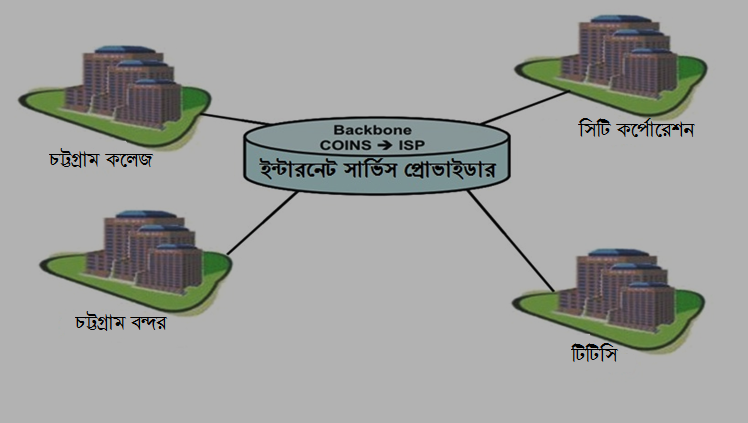 একটি বড় শহরের কোন বিভিন্ন স্থানে অবস্থিত কম্পিউটারসমুহের মধ্যে স্থাপিত 
নেটওয়ার্ক সিস্টেমকে মেট্রোপলিটন এরিয়া নেটওয়ার্ক বলে। এর ট্রান্সনমিশন  
মিডিয়া হিসেবে টেলিফোন লাইন, মডেম,বা কোন কোন  ক্ষেত্রে 
মাইক্রোওয়েভকে ব্যবহার করা হয়।
ওয়াইড এরিয়া নেটওয়ার্ক (WAN)
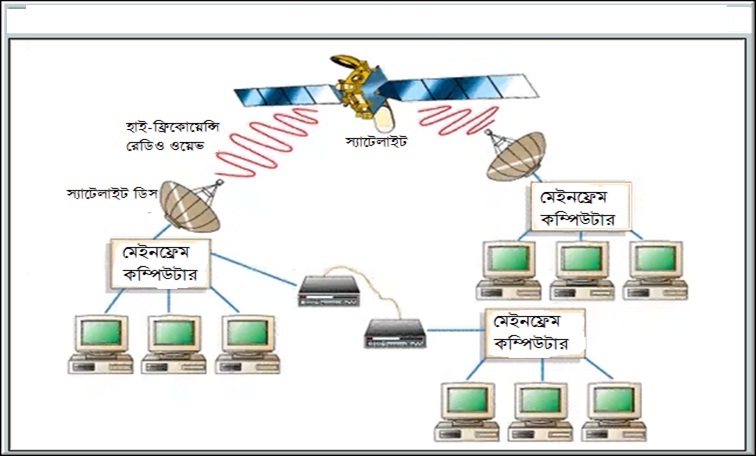 একটি দেশের বিভিন্ন শহরের বা বিশ্বের বিভিন্ন দেশের কম্পিউটার
গুলো পরস্পর যে নেটওয়ার্ক ব্যবস্থায় যুক্ত থাকে তাকে ওয়াইড 
এরিয়া নেটওয়ার্ক বলে। বিশ্বের বিভিন্ন শহরে অবস্থিত  LAN বা  
MAN বা  অন্য কোন কম্পিউটার ডিভাইসকেও এই নেটওয়ার্কের
 আওতাভুক্ত করা হয়।
দলগত  কাজ
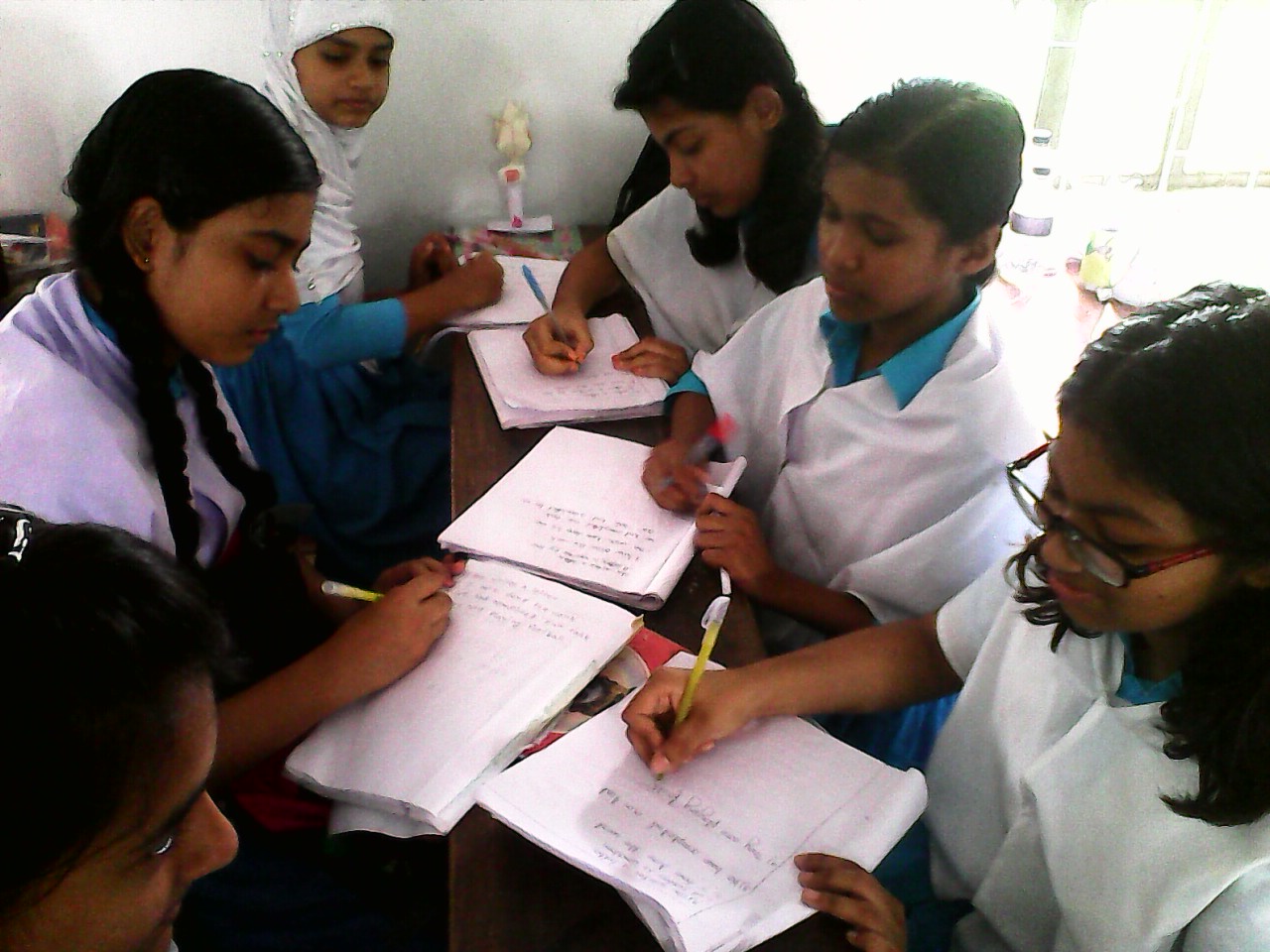 কম্পিউটার নেটওয়ার্ক কী এবং কম্পিউটার 
নেটওয়ার্ক এর উপাদান 
গুলোর নাম কী কী তা পোস্টার কাগজে লিখে 
উপস্থাপন কর।
17
[Speaker Notes: অন্য কোনো কাজ দিতে পারেন তবে সকলকে দিয়ে করাবেন।]
ল্যান ও ওয়ানের মধ্যে পার্থক্য
বাড়ির কাজ
ভৌগোলিক অনুসারে কম্পিউটার নেটওয়ার্ক 
		কত প্রকার ও কী কী ব্যাখ্যা কর।
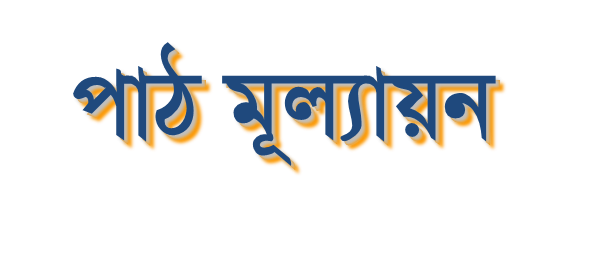 চিত্র দু’টি লক্ষ কর এবং নিচের প্রশ্নের উত্তর দাওঃ
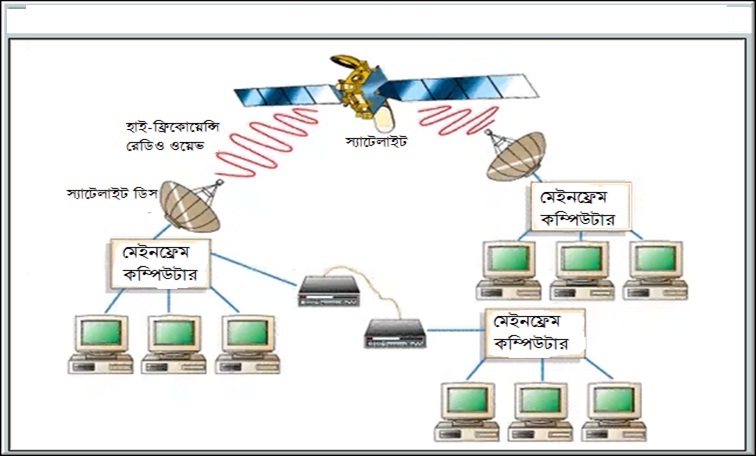 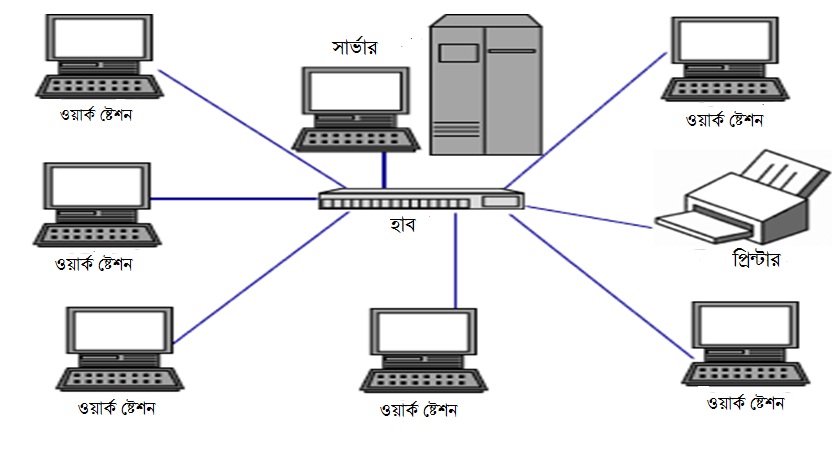 ১। উপরের চিত্র দু’টি দ্বারা কোন কোন নেটওয়ার্ক কে বুঝানো হয়েছে ?
২। কম্পিউটারের পারস্পরিক যোগাযোগকে কী বলা হয়?
     (ক) মডেম     (খ) নেটওয়ার্ক       (গ) ফ্যাক্স   (ঘ) হাইওয়ে
৩। একই ভবনের বিভিন্ন কক্ষে রক্ষিত কম্পিউটারের মধ্যে
 নেটওয়ার্ক ব্যবস্থাকে কী বলে?
     (ক) LAN    (খ) PAN 	(গ) MAN 	(ঘ) WAN


Thanks to all.
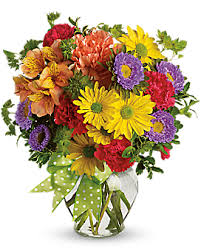